Зеленодольский муниципальный районМуниципальное бюджетное дошкольное образовательное учреждение «Детский сад комбинированного вида № 39 «Алёнка»Зеленодольского муницального района Республики Татарстан»Номинация «Первые шаги в мир профессий»Старшая группа (дети 5-6 лет)Проект « Все профессии важны»
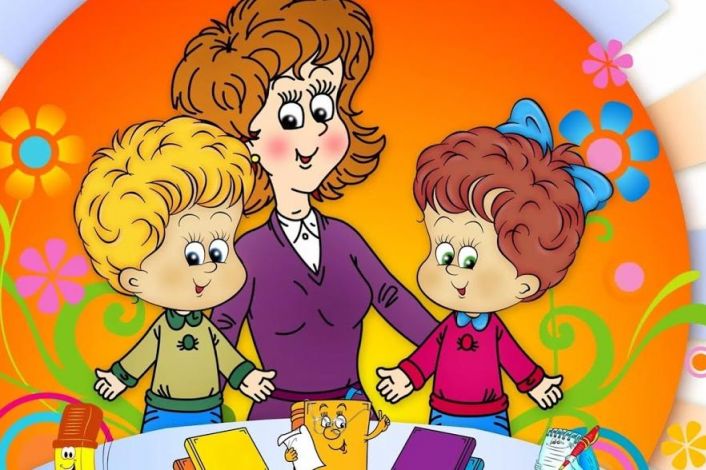 Автор проекта: 
Акбарова Римма Анасовна
1 кв.категория
пгт Васильево
2019 год
Актуальность проекта"Прекрасных профессий на свете не счесть, и каждой профессии слава и честь" .
Цель проекта
расширять представление детей о профессиях
продолжать знакомство с культурными явлениями, их атрибутами, значением в жизни общества, связанными с ними профессиями
развивать интерес к труду взрослых, представление о важности и значении профессий
воспитывать желание принимать участие в трудовой деятельности
воспитывать чувство уважения к людям за их труд.
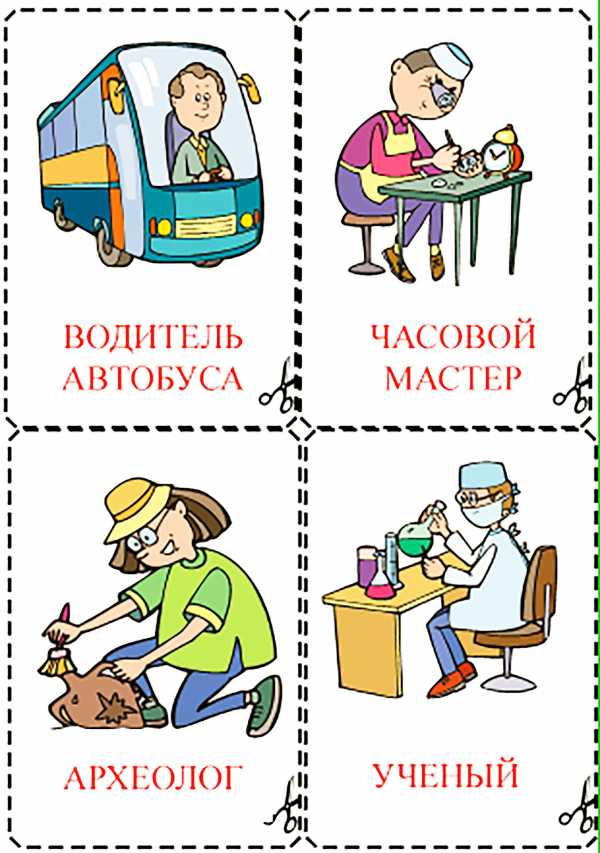 Главная задача проекта
-формировать у детей представления о разных профессиях;
Вид проекта
Творческо – информационный
Целевая группа проекта
Участники – воспитатель, воспитанники старшей группы и их родители.
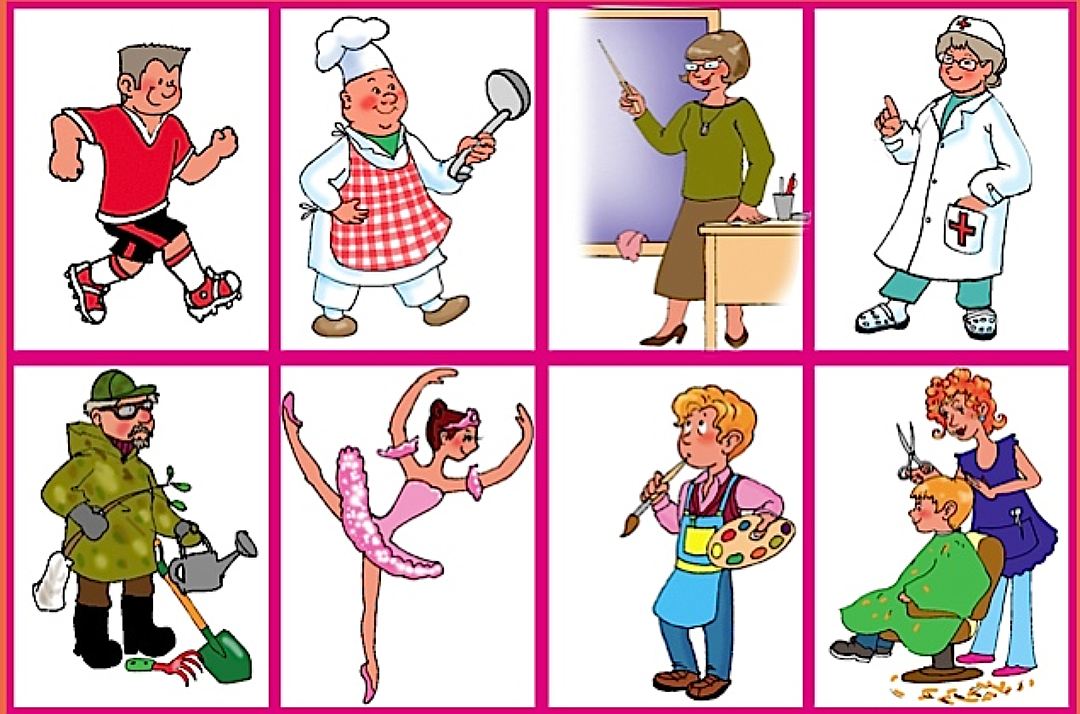 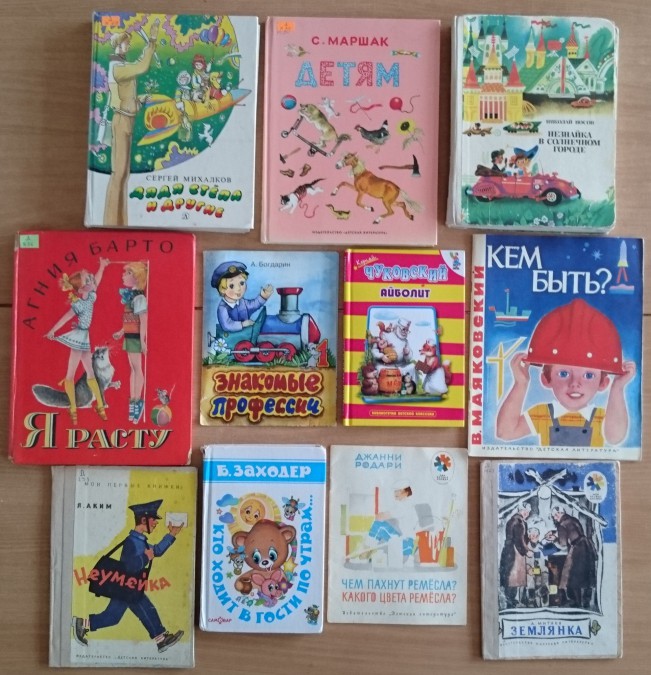 Выставка детской художественной литературы
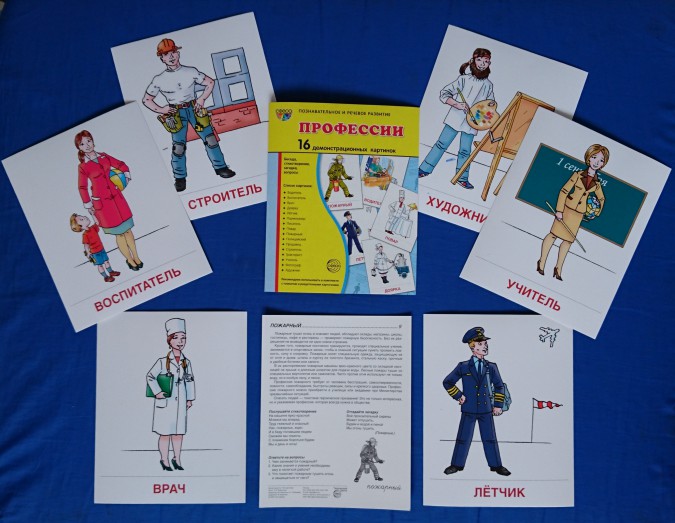 Составление рассказа 
по картинкам
Рассказы детей о профессии своих родителей
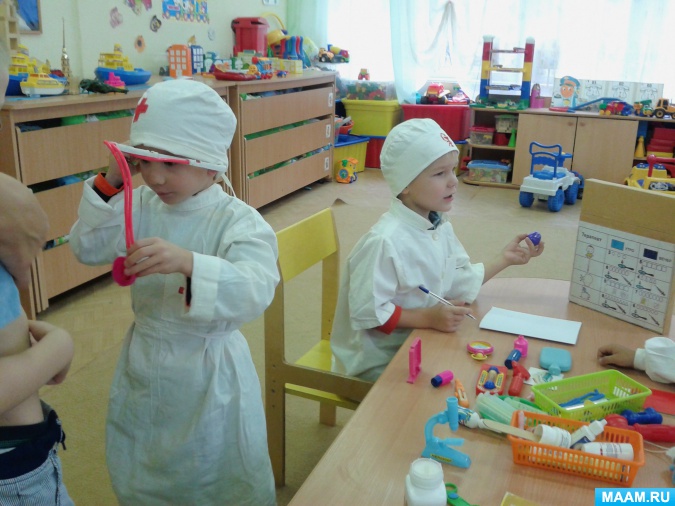 Сюжетно-ролевые игры
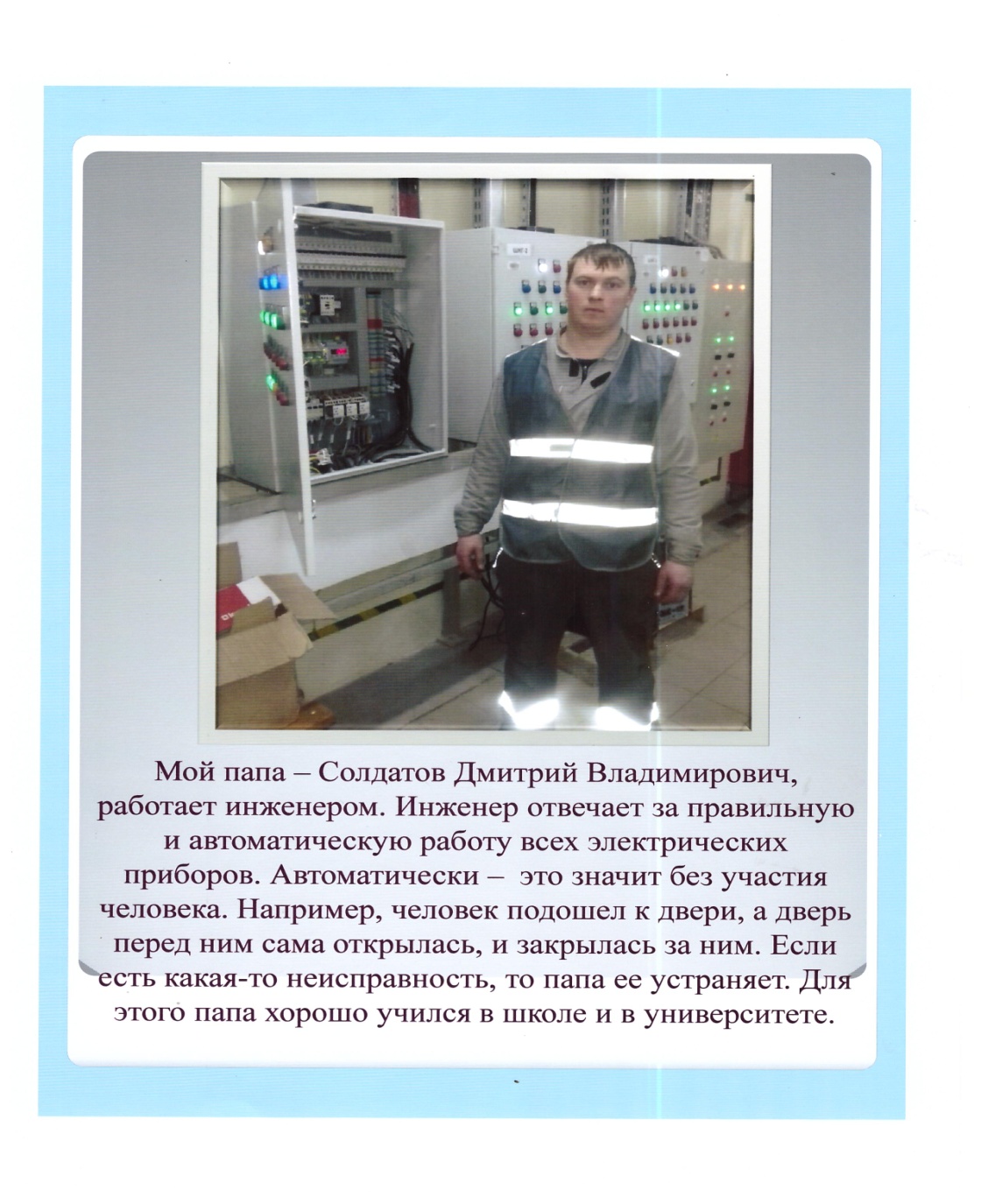 «Моя мама-микробиолог, а папа –инженер.»
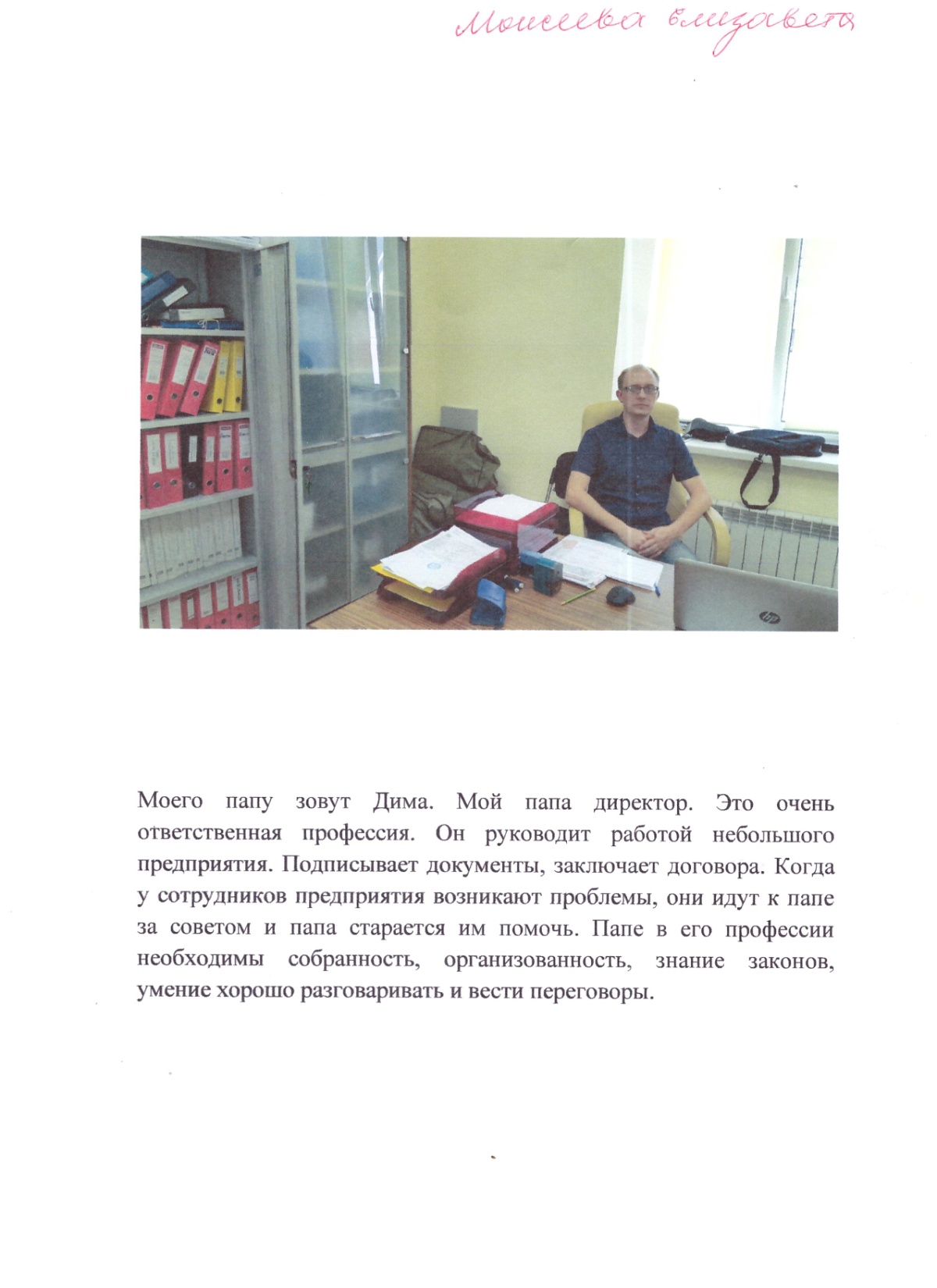 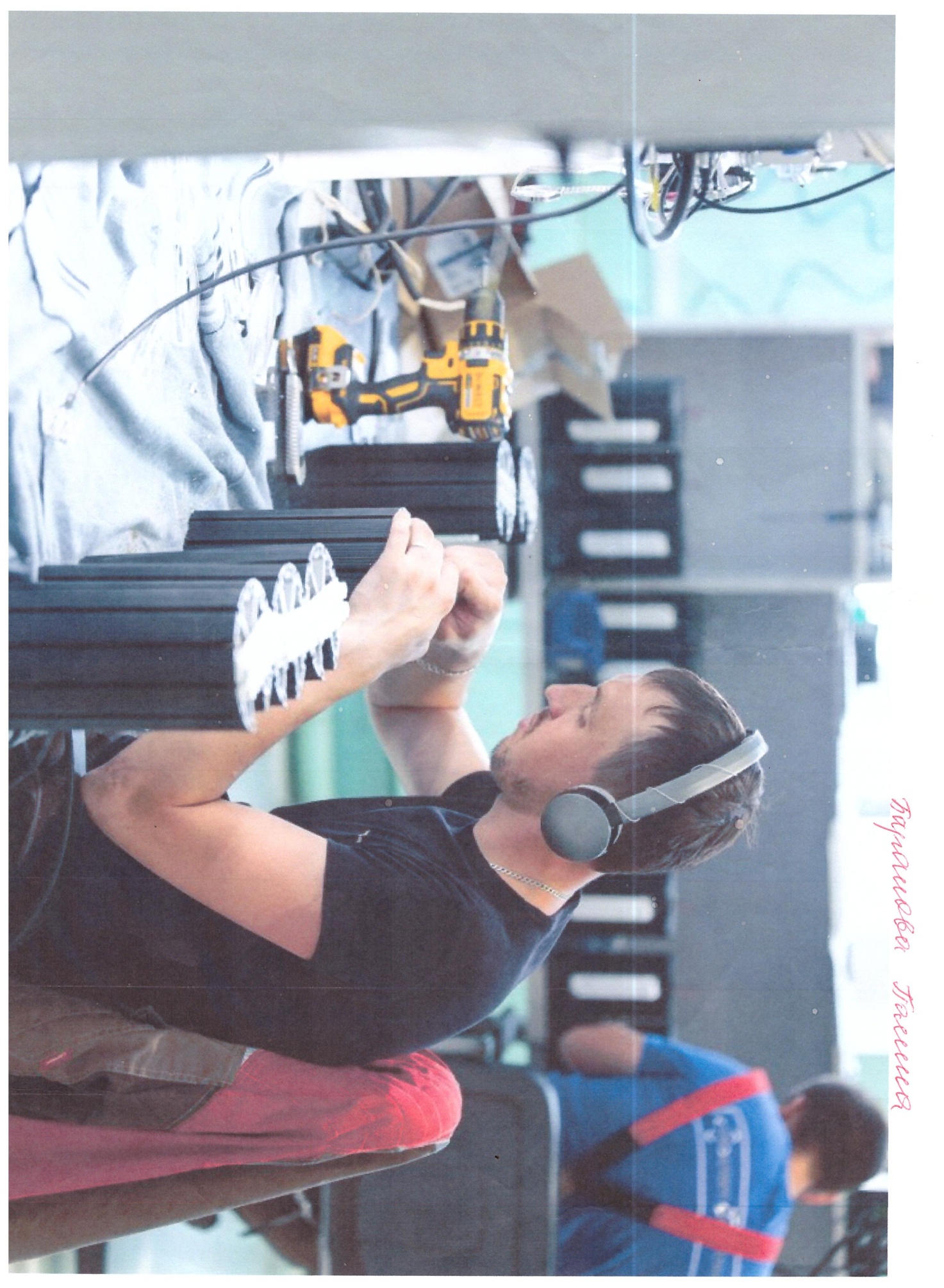 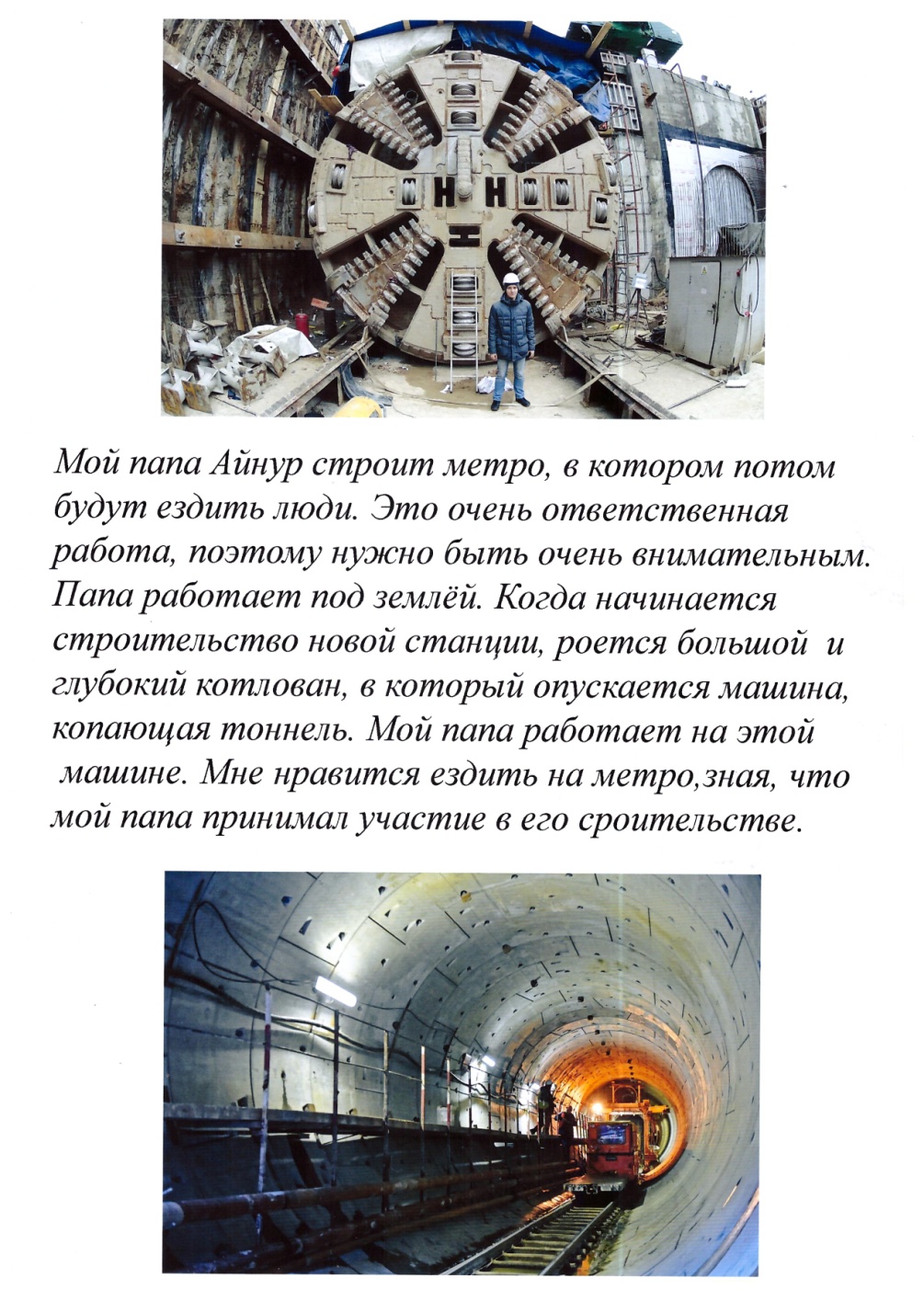 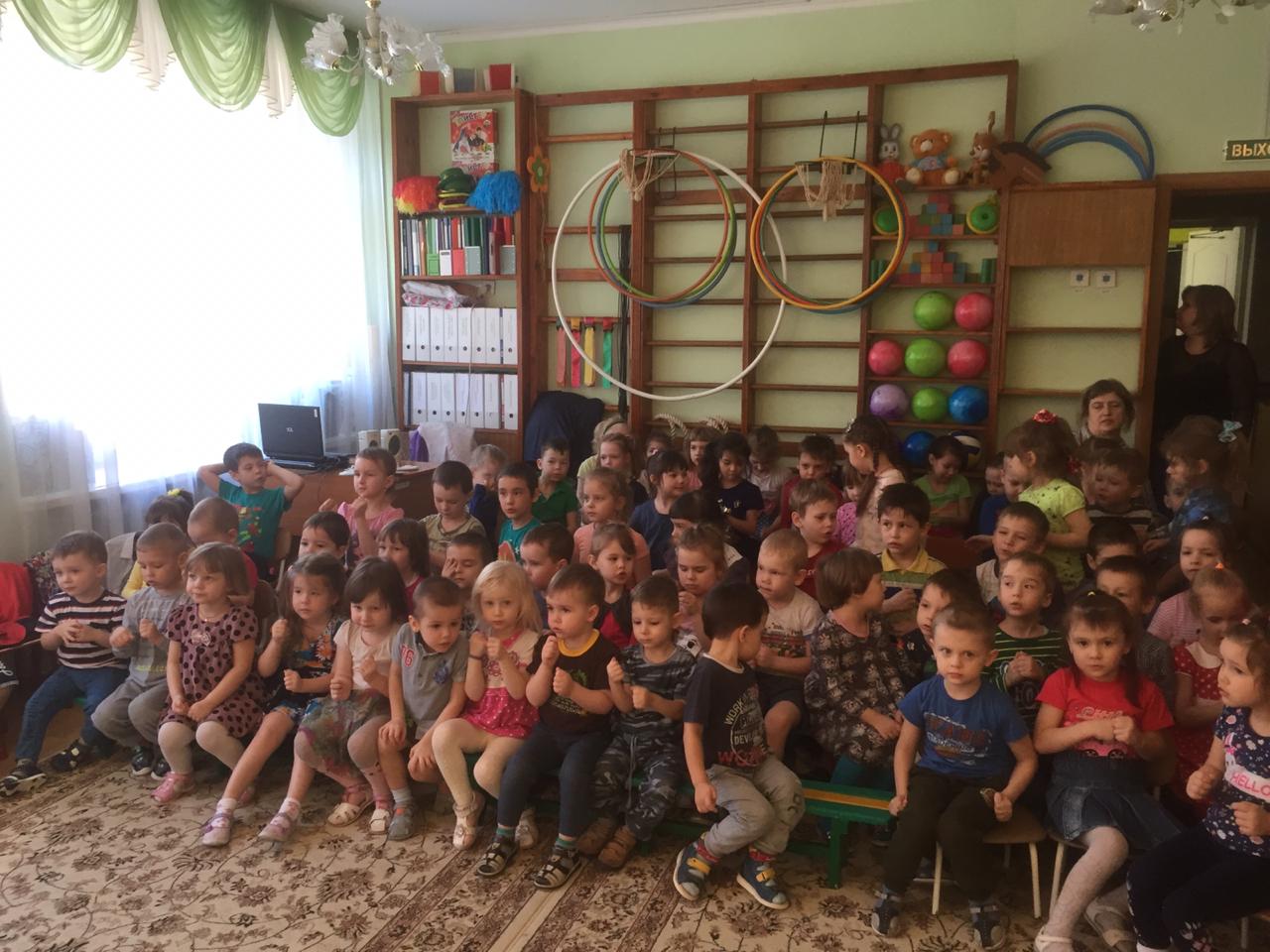 Сотрудничество детского сада с Васильевской библиотекой
Вручение грамот активным участникам проекта от Васильевской библиотеки
Все профессии нужны!
Все профессии важны!
Спасибо за внимание!